Урок по кубановедениюпо теме:«Моря Краснодарского края»2 класс
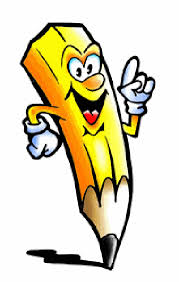 СОСТАВИТЕЛА:
УЧИТЕЛЬ МАОУ СОШ № 5
Г.ТУАПСЕ
РОМАНЦОВА О.Н.
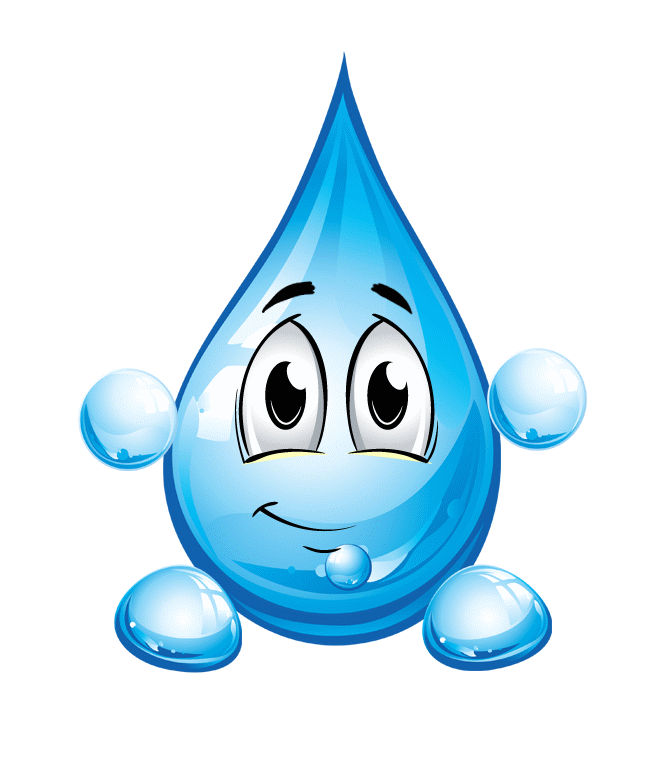 Привет, друзья!
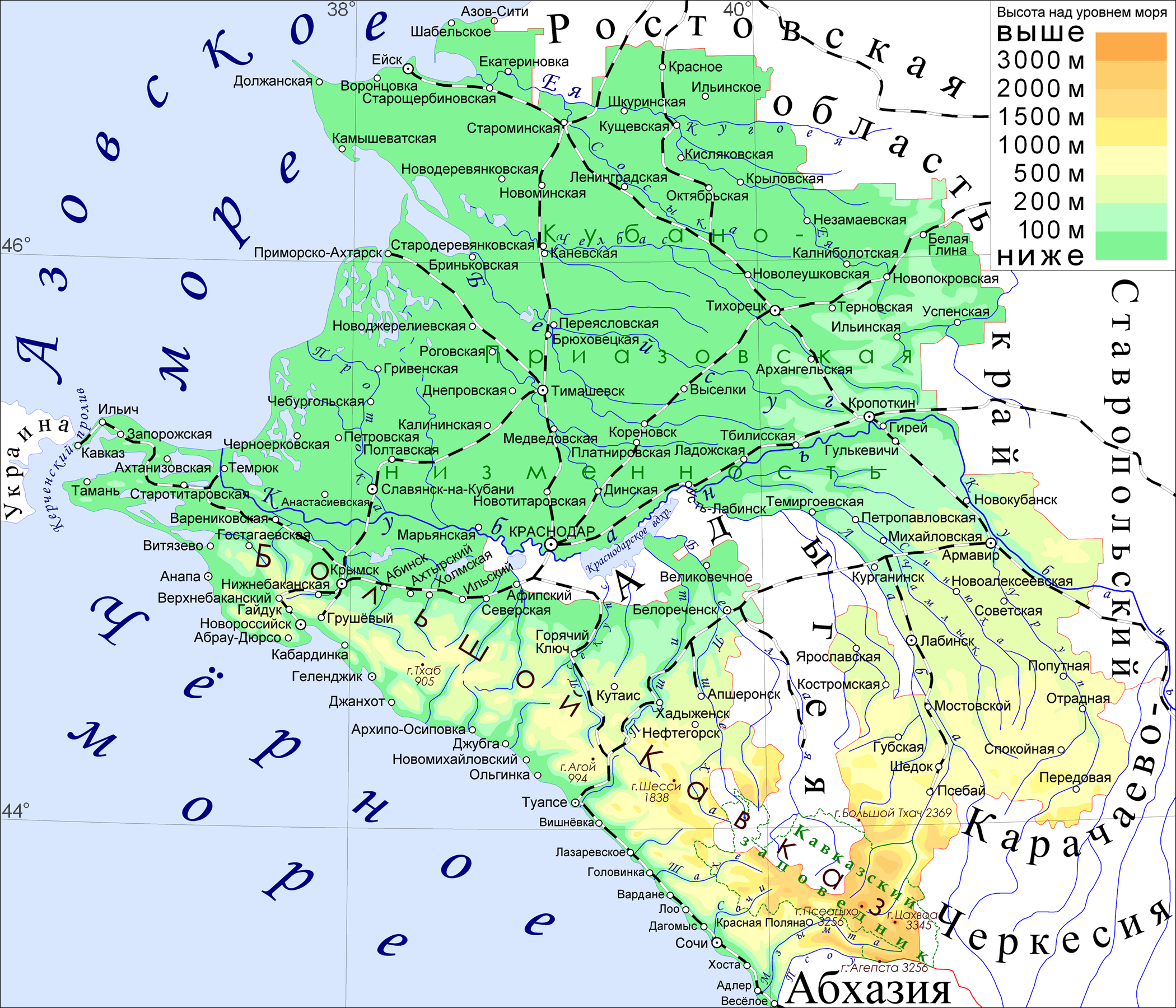 Черное море
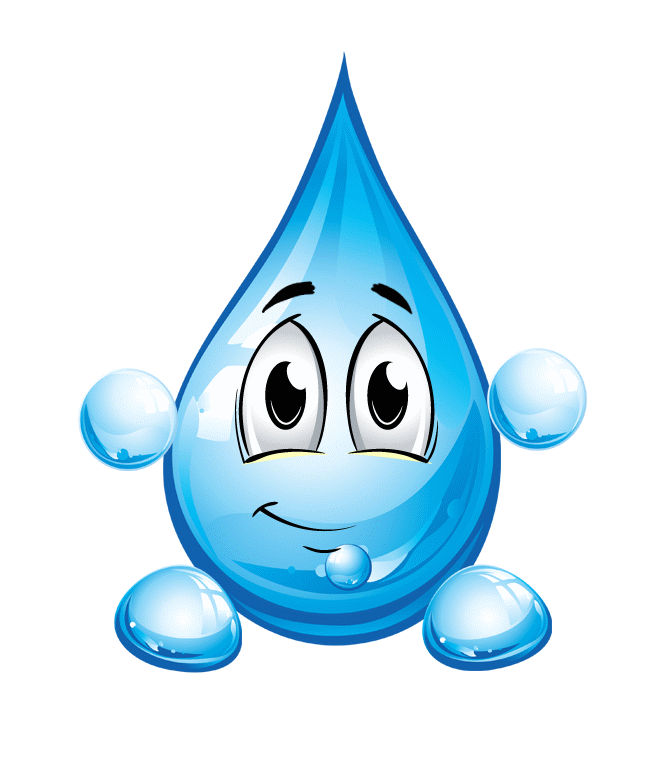 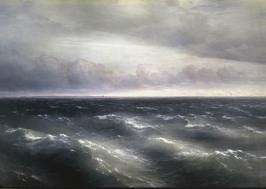 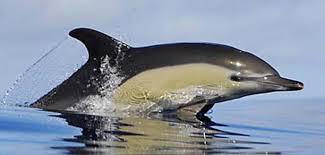 Азовское  море
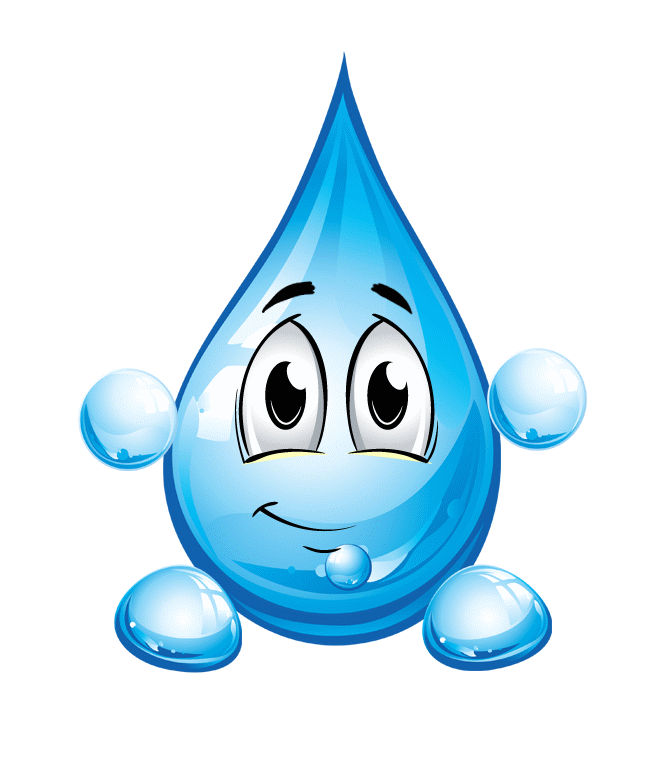 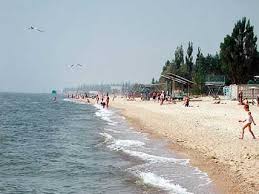 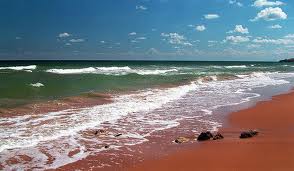 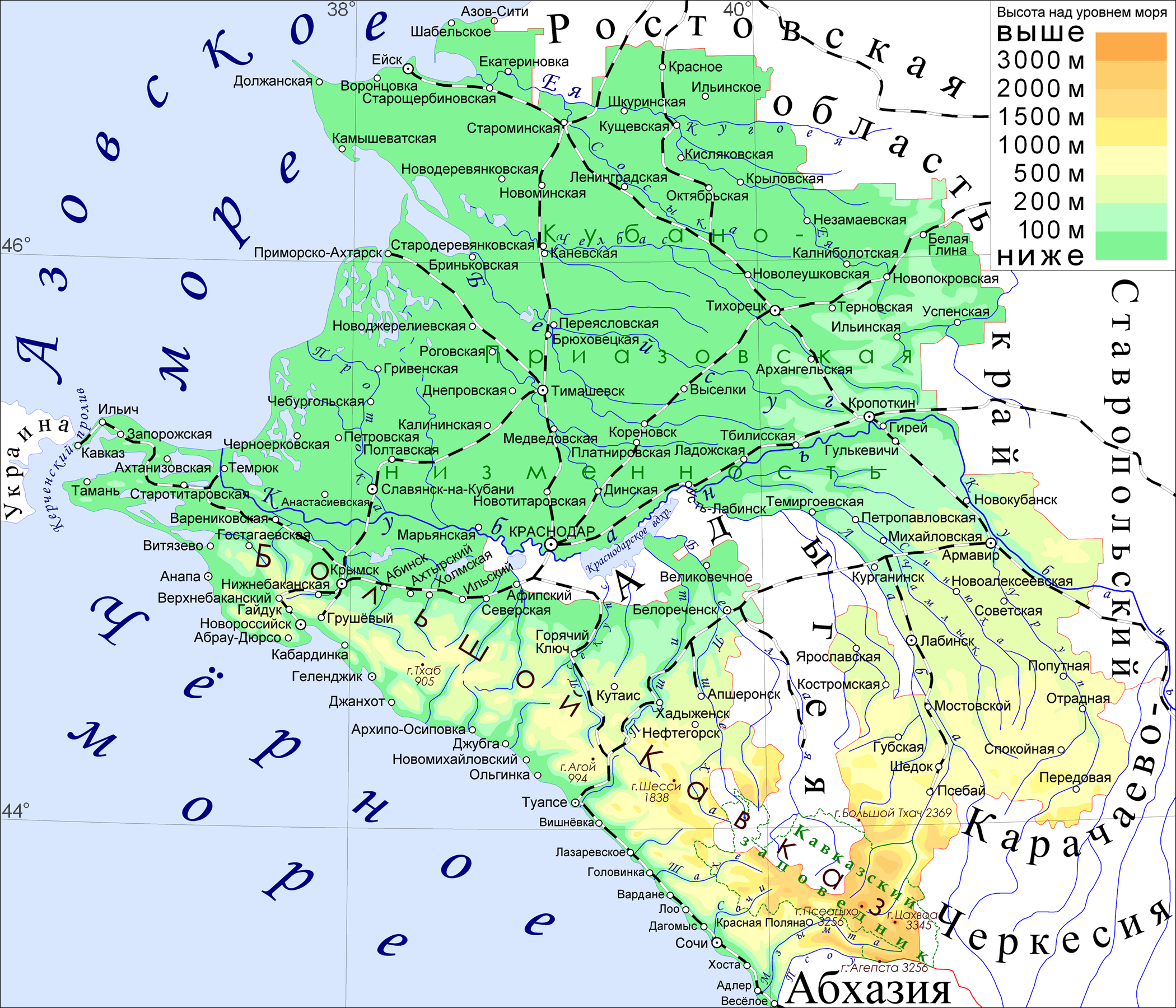